RESOURCEs & EnvironmentCh. 1. planet earth
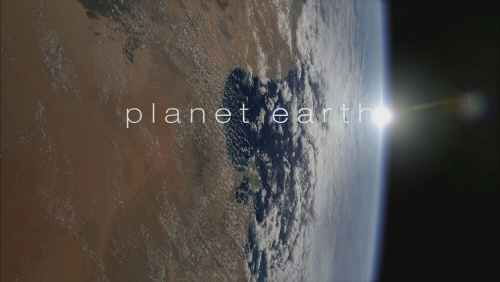 1-1. Origin of the universe
Universe?

Star + Planets + Satellites + Comets + (Asteroids) + Meteorites + Dusts + Gases . . .  
 Star system

Star system + Star system + …  Galaxy

Galaxy + Galaxy + …  Local group + Local group + … Universe
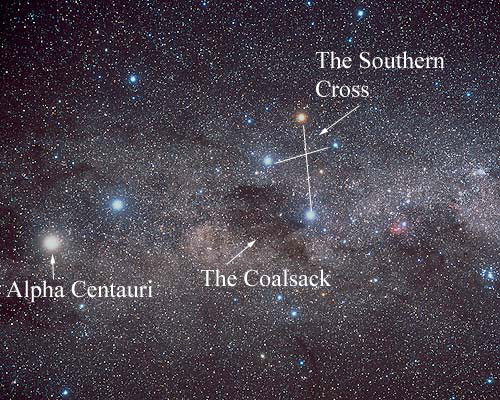 Alpha Centauri, the closest star to us (4.37 LY (light year) away: 1 LY = 1013 km)
http://heasarc.gsfc.nasa.gov/docs/cosmic/nearest_star_info.html.
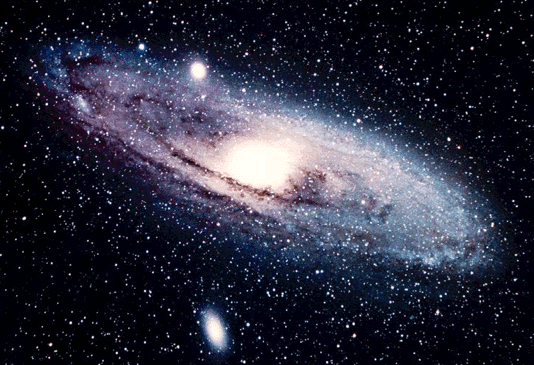 Andromeda, the closest galaxy to us (2.5 MLY away)
http://www.definity-systems.net/~apw/astro/galaxies.html
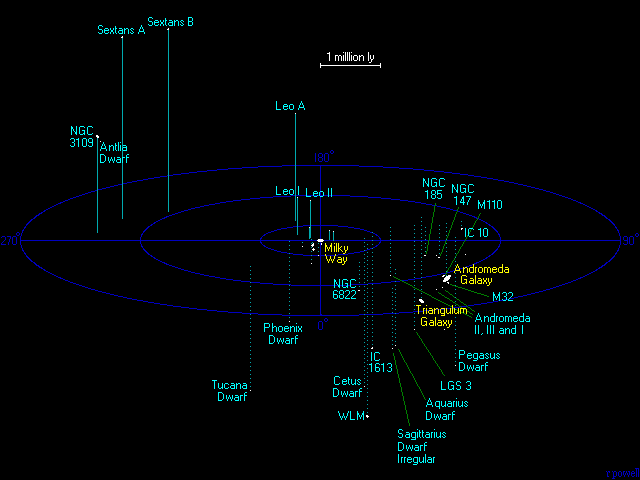 Galaxies around us. The ‘local group’. 
http://www.definity-systems.net/~apw/astro/galaxies.html.
Theories of the Origin of the Universe
Stationary Cosmology
Expanding Universe Theory
Steady State Cosmology
Big-Bang Theory

Evidences
RED SHIFT
CMBR (COSMIC MICROWAVE BACKGROUND RADIATION)
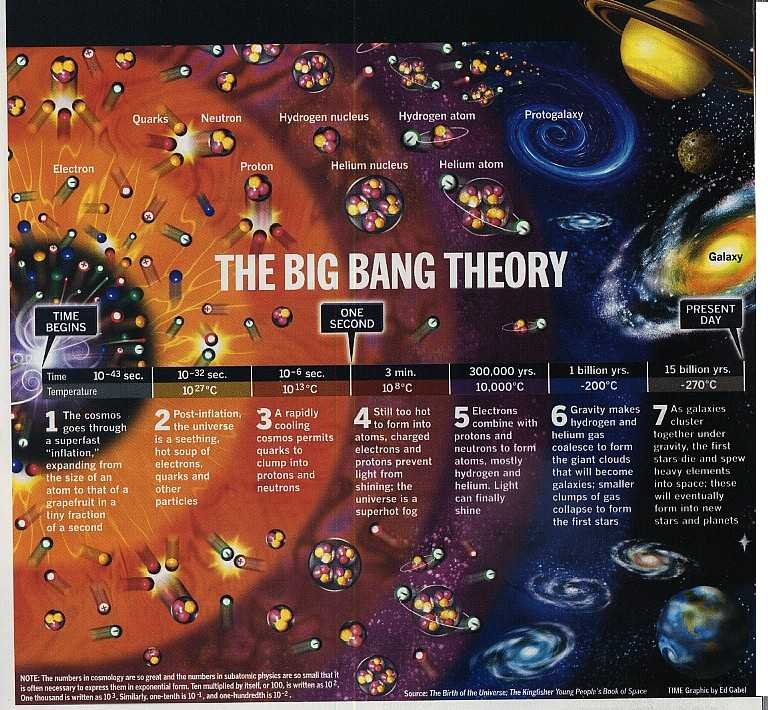